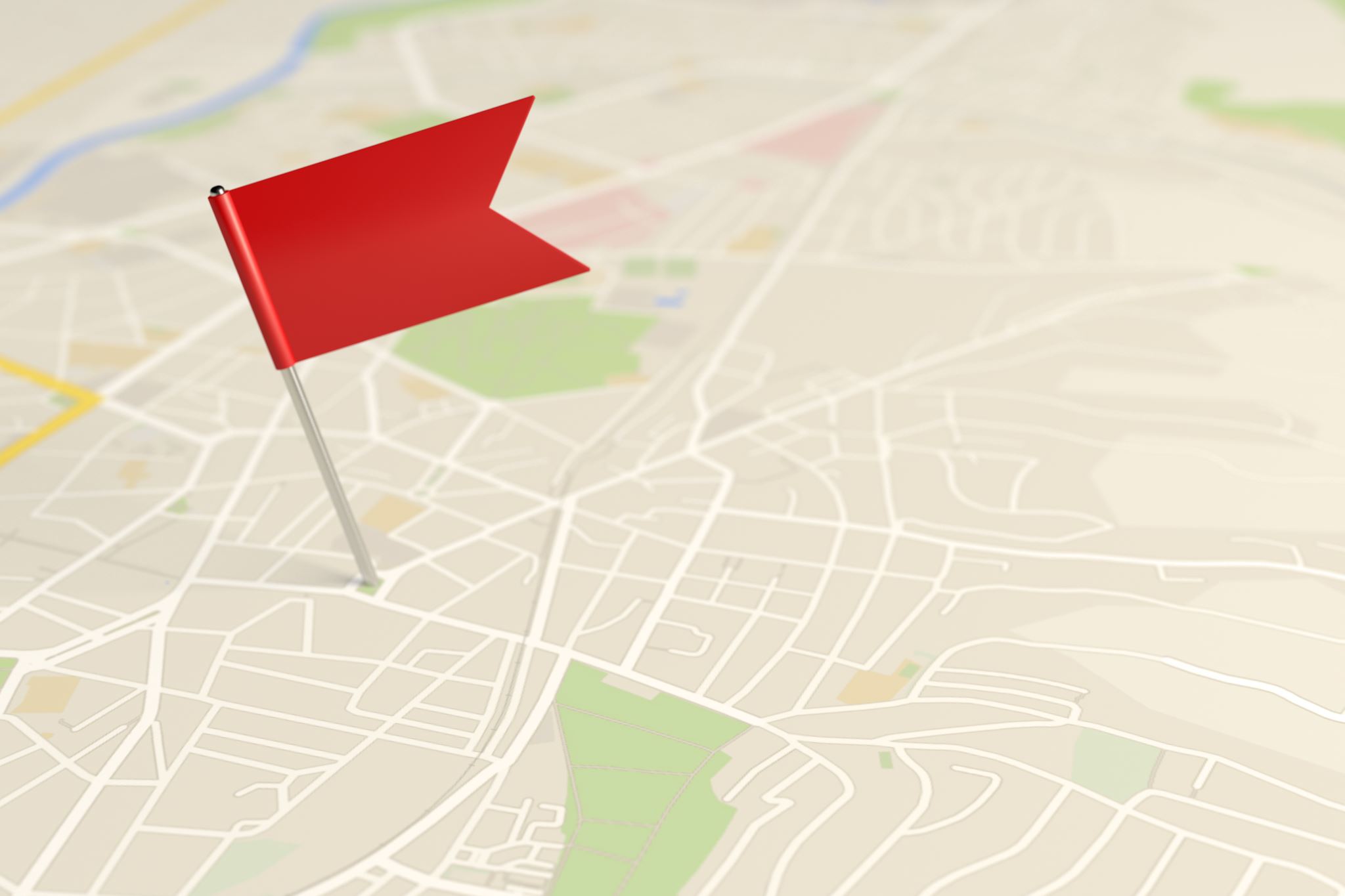 Welcome  -  ¡Bienvenidos!
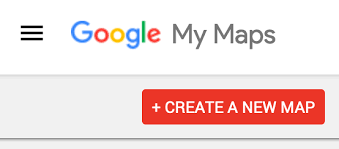 Google My Maps Facilitators Guide
Process of Creating a Map
Google Maps v. Google My Maps
Google Maps
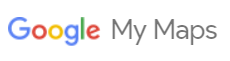 Public Information
Only published by Google
Can suggests edits 
Corporations can register
Ability to restrict/privatize
Ability for collaboration 
Customizable
Needs WiFi
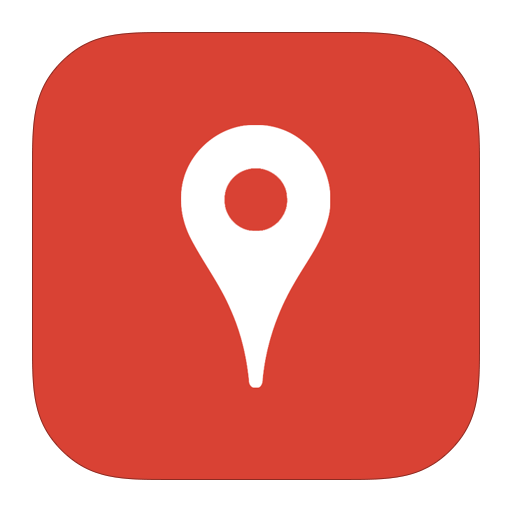 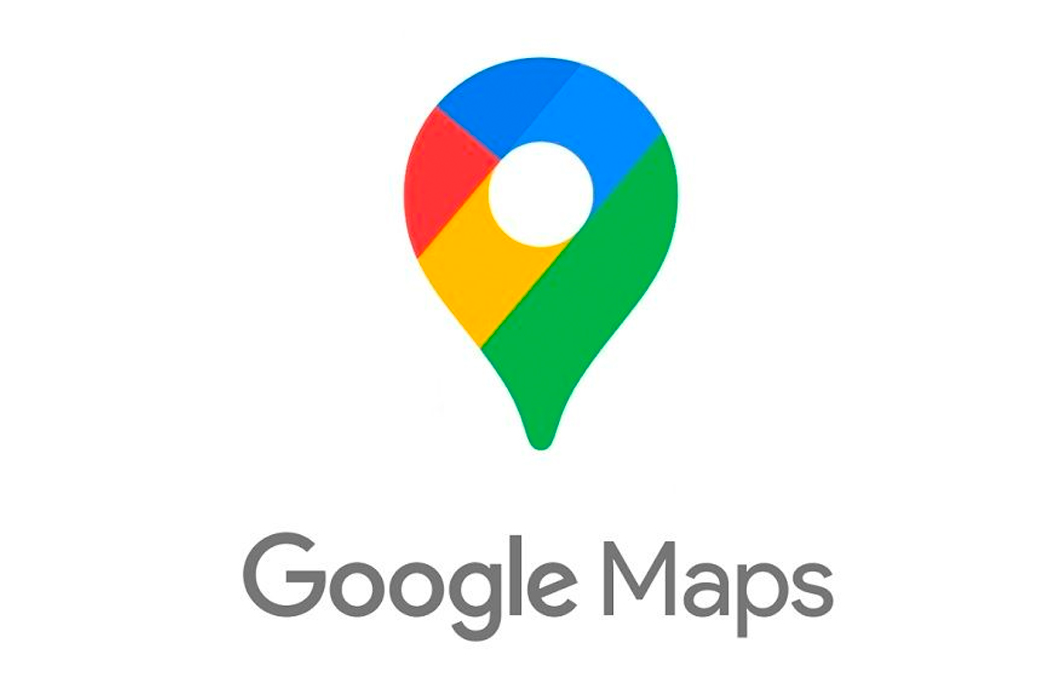 Asset Map – Interactive map that highlights the strengths of La Perla. Asset maps change outside impressions of a community and internally help communities find strengths and work together.
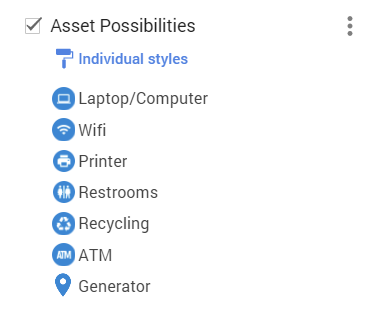 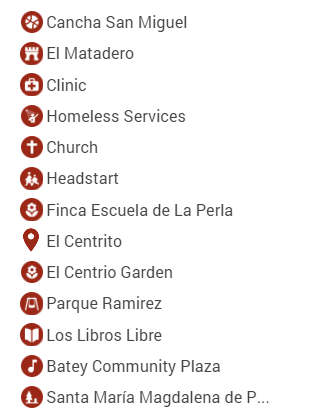 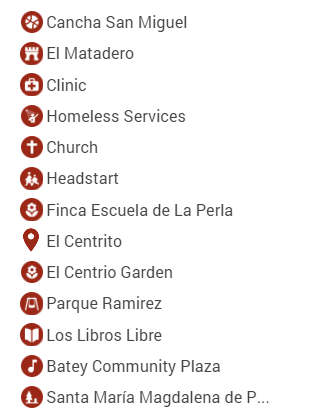 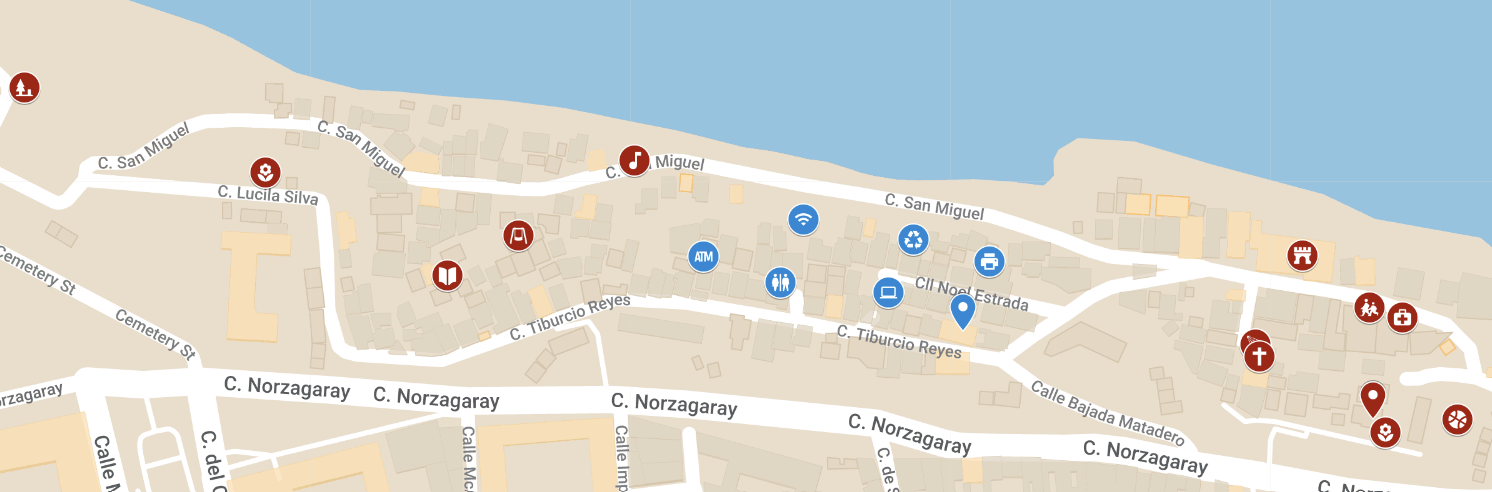 Accessing Google My Maps
https://mymaps.google.com/
That is all for Today...
Coming Up Next for Us: Training Workshop with La Perla Residents